4A.6 Semiconductors
Semiconductors: are materials that can be both insulators and conductors, 
		they have a  small number of delocalized electrons.

Example: silicon , germanium
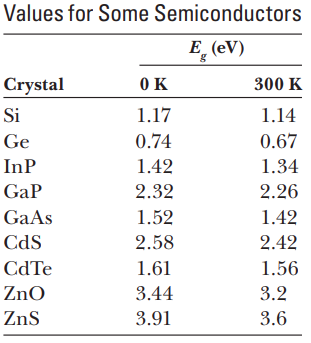 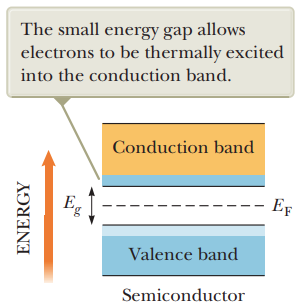 [Speaker Notes: the same type of band structure as an insulator, but the energy gap is much smaller, on the order of 1 eV.]
4A.6 Semiconductors
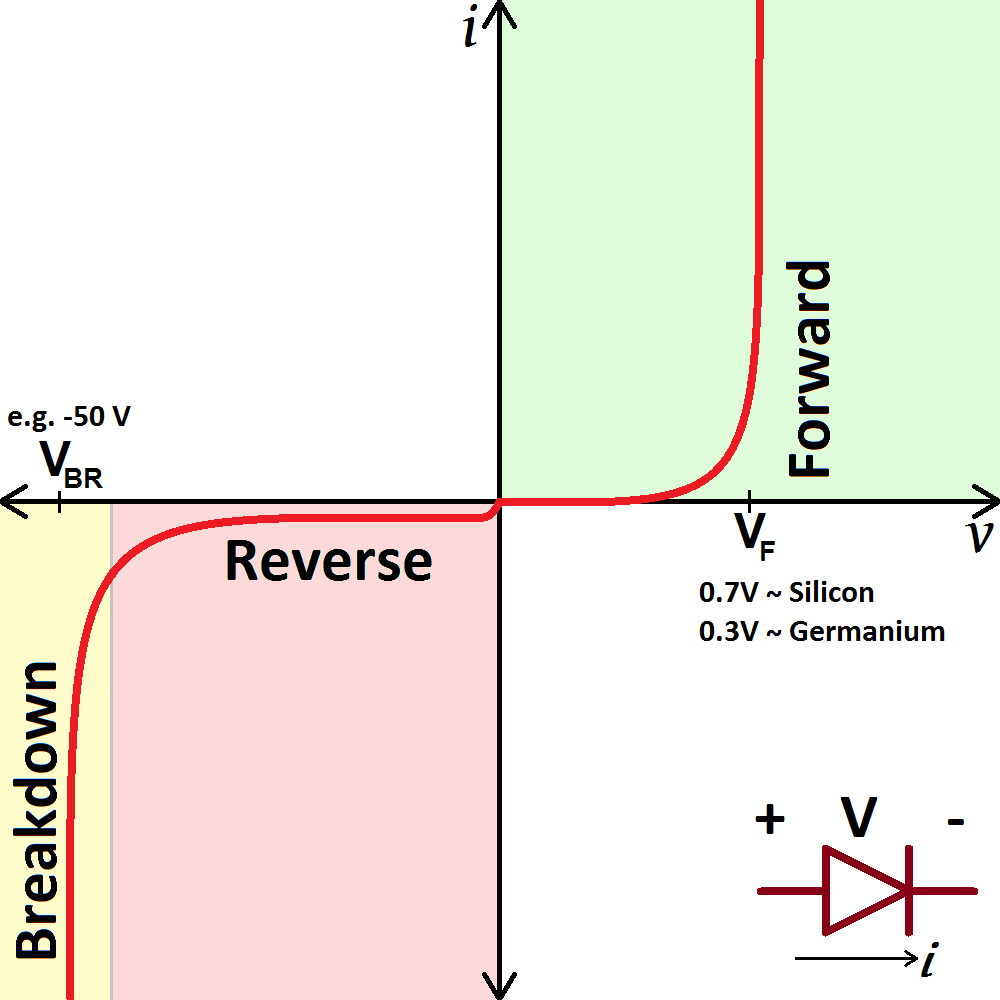